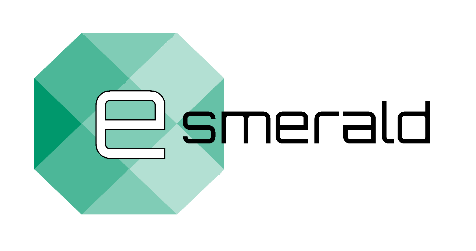 “Enhancing SMEs’ Resilience After Lock Down”
SOSPENSIONE SPECIALE DI ALCUNI OBBLIGHI SOCIALI DEL DATORE DI LAVORO
  Fornito da: Università di Economia di Cracovia
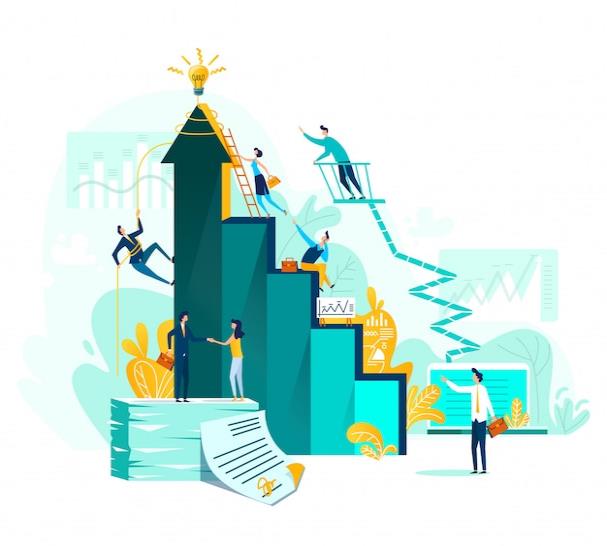 OBIETTIVI E TRAGUARDI
Alla fine di questo modulo sarai in grado di:
Obiettivo 1: Conoscere i meccanismi di sostegno anticrisi che limitano gli obblighi sociali dei datori di lavoro
Obiettivo 2: Individuare gli strumenti anticrisi diretti alla riduzione degli obblighi sociali adatti alla propria impresa
Obiettivo 3: Utilizzare con successo gli strumenti giuridici ed economici per la riduzione degli obblighi sociali nei luoghi di lavoro
Agenda
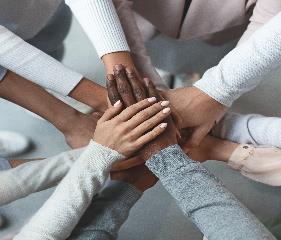 UNITÀ 1: SOSPENSIONI SPECIALI DEGLI OBBLIGHI
SOCIALI DI ALCUNI DATORI DI LAVORO

I. Soluzioni giuridiche ed economiche – scudi anticrisi;

II. Limitare gli obblighi degli assistenti sociali mediante il lavoro a distanza;

III. Contratti collettivi sulla riduzione degli obblighi dell'assistente sociale;

IV. Sospensione di alcuni obblighi relativi al fondo di previdenza sociale aziendale;

V. Altre soluzioni sulla riduzione degli obblighi sociali del datore di lavoro (equilibrio del sistema di orario di lavoro, riposo equilibrato, licenziamento);

VI. Test di valutazione
UNITÀ 1: SOSPENSIONE SPECIALE DI ALCUNI OBBLIGHI SOCIALI DEL DATORE DI LAVORO
SEZIONE 1.1.: Soluzioni giuridiche ed economiche – scudi anticrisi
L’obiettivo principale degli aiuti di Stato	    tutela dei posti di lavoro e sicurezza dei dipendenti
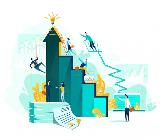 Le soluzioni più frequentemente utilizzate sono state:
-    esenzioni dai contributi previdenziali, 
finanziamento delle retribuzioni e dei contributi previdenziali durante la riduzione dell'orario di lavoro; 
programmi di supporto negli scudi anticrisi;
limitare e cofinanziare gli altri obblighi sociali dei datori di lavoro
Fonte: Esmerald. IO2 Summary, 2022 (by CUE); OECD SME and Entrepreneurship Outlook 2021; European Commission. 2021. SME Annual Report - 2020/2021. [online] Disponibile al link: https://ec.europa.eu/docsroom/documents/46062
UNITÀ 1: SOSPENSIONE SPECIALE DI ALCUNI OBBLIGHI SOCIALI DEL DATORE DI LAVORO
SEZIONE 1.2.: Limitazione degli obblighi degli assistenti sociali mediante il lavoro a distanza

Fonti: Aspetti del lavoro a distanza dal punto di vista del dipendente, del datore di lavoro e dell'economia, PARP, al 15 dicembre 2021; Relazione sullo stato del settore delle piccole e medie imprese in Polonia, PARP, Varsavia 2020; Eurofound (2020b), Serie Vivere, lavorare e COVID-19, COVID-19, Ufficio delle pubblicazioni dell'Unione europea, Lussemburgo.
UNITÀ 1: SOSPENSIONE SPECIALE DI ALCUNI OBBLIGHI SOCIALI DEL DATORE DI LAVORO 
SEZIONE 1.3.: Contratti collettivi che riducono gli obblighi dell'assistente sociale
Principali esempi:
UNITÀ 1: SOSPENSIONE SPECIALE DI ALCUNI OBBLIGHI SOCIALI DEL DATORE DI LAVORO 

SEZIONE 1.3.: Contratti collettivi sulle condizioni di lavoro durante i tempi di inattività economica e la riduzione dell'orario di lavoro
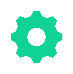 il ruolo dei rappresentanti dei lavoratori;

	le differenze tra il periodo di fermo economico (stopage) e il periodo di riduzione 	dell'orario di lavoro;

	il contenuto degli accordi;

	la retribuzione del dipendente e l'aiuto di Stato durante il contratto;
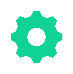 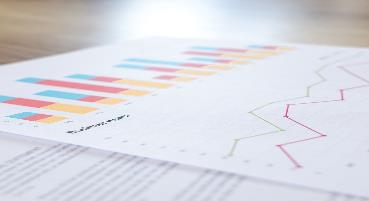 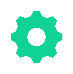 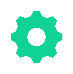 UNITÀ 1: SOSPENSIONE SPECIALE DI ALCUNI OBBLIGHI SOCIALI DEL DATORE DI LAVORO 
SEZIONE 1.3.: Contratti collettivi che riducono gli obblighi dell'assistente sociale

DATI STATISTICI
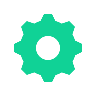 diminuzione dell'orario di lavoro (o per il lavoro a distanza) – in quantità rispettivamente del 77 % e del 90 %;
il finanziamento supplementare delle retribuzioni e dei contributi previdenziali è stato indicato dal 79% degli enti intervistati;

Fonte: IO2, relazione di sintesi sull'impatto della COVID-19 sulle PMI e sulla loro resilienza, sintesi dei risultati, 2022 e letteratura ivi citata.
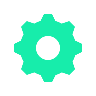 UNITÀ 1: SOSPENSIONE SPECIALE DI ALCUNI OBBLIGHI SOCIALI DEL DATORE DI LAVORO
SEZIONE 1.4.: Sospensione di alcuni obblighi con il fondo di previdenza sociale aziendale
La sospensione dell'obbligo di costituire o gestire un fondo di previdenza sociale aziendale:

	la sospensione dell'obbligo di cancellazione di base;

	la sospensione del pagamento delle prestazioni di ferie;

	limiti di cancellazione per un fondo di previdenza sociale aziendale durante il periodo 	COVID;

Fonte: IO2, relazione di sintesi sull'impatto del COVID-19 sulle PMI e sulla loro resilienza, sintesi dei risultati, 2022; l'esempio polacco
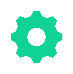 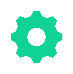 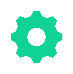 UNITÀ 1: SOSPENSIONE SPECIALE DI ALCUNI OBBLIGHI SOCIALI DEL DATORE DI LAVORO
SEZIONE 1.5.1.: Altre soluzioni sulla riduzione degli obblighi sociali del datore di lavoro
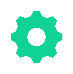 sospensione di un contratto collettivo di lavoro;

	ferie forzate in ritardo – regole generali, soluzioni anticrisi (UNIDU, CUE, Fondazione MetC, IWS);

	accordi individuali con i dipendenti (SEERC Grecia);

	le possibilità specifiche di risoluzione degli accordi di non concorrenza (CUE);

	sospensione degli obblighi di effettuare visite mediche periodiche e facilitare lo svolgimento di 	esami medici preliminari (CUE, Fondazione MetC, IWS Spagna);
Fonte: IO2, relazione di sintesi sull'impatto del COVID-19 sulle PMI e sulla loro resilienza, sintesi dei risultati, 2022
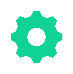 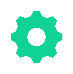 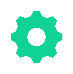 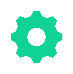 UNITÀ 1: SOSPENSIONE SPECIALE DI ALCUNI OBBLIGHI SOCIALI DEL DATORE DI LAVORO 
SEZIONE 1.5.2: Soluzioni flessibili speciali secondo lo scudo anticrisi
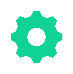 limiti del riposo giornaliero ininterrotto legale generale e del riposo settimanale;

	un periodo di riposo equilibrato;

	contratti collettivi sull'introduzione di un sistema equilibrato di orario di lavoro;

	contratti collettivi sull'applicazione di condizioni di lavoro meno favorevoli (SEERC Grecia);

	possibilità di lavorare durante la quarantena e l'isolamento domiciliare;

Fonti: Commissione europea. 2021. Relazione annuale PMI - 2020/2021. [online] Disponibile all'indirizzo: <https://ec.europa.eu/docsroom/documents/46062> [consultato il 15.11.2021]; IO2, Relazione di sintesi sull'impatto della COVID-19 sulle PMI e sulla loro resilienza, sintesi dei risultati, 2022.
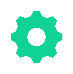 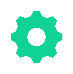 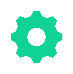 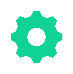 UNITÀ 1: SOSPENSIONE SPECIALE DI ALCUNI SOCIALI OBBLIGHI DEL DATORE DI LAVORO 
SECTION 1.5.3: Motivazioni per la riduzione dell’occupazione
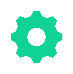 licenziamento collettivo;

ridondanza individuale;

ragioni economiche,

prestazioni sociali connesse al licenziamento in caso di crisi 

Esempi: IWS, UNIDU, Polonia, SEERC Grecia.
Fonte: IO2, relazione di sintesi sull'impatto della COVID-19 sulle PMI e la loro resilienza, sintesi dei risultati, 2022.
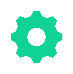 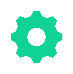 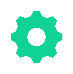 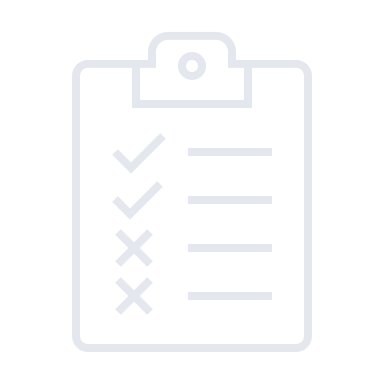 1. I contratti collettivi commerciali sono stati più popolari durante lo stato di pandemia in Europa:
 
a.- sì, nella maggior parte dei paesi,
b.- no, la situazione non è cambiata,
c.- solo in Polonia
 
2. Durante lo stato epidemico nella maggior parte dei paesi il datore di lavoro può concedere al dipendente il congedo:
 
a.- senza il consenso del dipendente e senza il piano di ferie;
b.- solo sulla base del consenso del dipendente,
c.- solo in casi urgenti
 
3. La riduzione dell'orario di lavoro è possibile:
 
a.- sulla base di un contratto collettivo,
b.- per ordine del datore di lavoro,
c.- non è possibile senza il consenso del/i dipendente/i.
Test di valutazione (1)
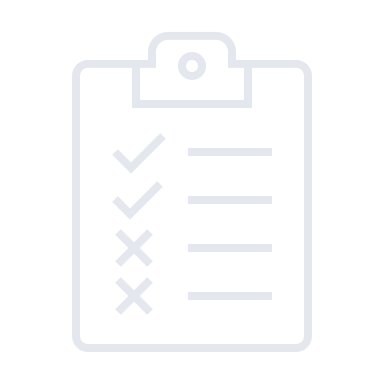 4. L'obbligo di costituire o gestire un fondo di prestazioni sociali aziendale può essere sospeso:
 
a.- per i lavoratori che si trovano in una situazione economica difficile,
b.- per tutti i dipendenti,
c.- solo per un anno.
 
5. Le condizioni individuali di occupazione in situazioni di crisi possono essere modificate: 
 
a.- senza il consenso di un dipendente in alcune situazioni,
b.- sempre senza il consenso di un dipendente,
c.- mai senza il consenso di un dipendente in alcune situazioni
Test di valutazione (2)
Fonti:

Aspekty pracy zdalnej z perspektywy pracownika, pracodawcy i gospodarki, PARP, stan na 15 grudnia 2021 r.
Banca IFIS. 2021. Lo smart working conquista anche le PMI, con il lockdown è crescita record. [online] Available at: <https://www.bancaifis.it/app/uploads/2021/02/Bancaifis_Focus_01_2021-1.pdf>[Accessed 18 November 2021].
 
Coronavirus (COVID-19): risposte politiche per le PMI, OCSE, aggiornato il 15 luglio 2020.
Economist, 2021. Polonia. Government and institution measures in response to COVID-19, KPMG Report, https://home.kpmg/xx/en/home/insights/2020/04/poland-government-and-institution-measures-in-response-to-covid.html[consultato il 2 ottobre 2022].
Commissione europea. 2021. Relazione annuale PMI - 2020/2021. [online] Disponibile all'indirizzo: <https://ec.europa.eu/docsroom/documents/46062> [consultato il 15.11.2021].
Fonti:

ISTAT. 2020. Le imprese nell’emergenza sanitaria COVID-19 - Report 14 dicembre2020. [online] Available at: <https://www.istat.it/it/files/2020/12/REPORT-COVID-IMPRESE-DICEMBRE.pdf> [Accessed 14.11.2021].

prospettive OCSE per le PMI e l'imprenditorialità 2021; https://www.oecd-ilibrary.org/sites/97a5bbfe-en/index.html?itemId=/content/publication/97a5bbfe-en [consultato il 2.10.2022].
 
Raport o stanie sektora małych i średnich przedsiębiorstw w Polsce, PARP, Warszawa 2020;

IO2, Relazione di sintesi sull'impatto della COVID-19 sulle PMI e sulla loro resilienza, sintesi dei risultati, 2022; https://www.esmerald.eu/report.php;
Grazie